Будем знакомы!
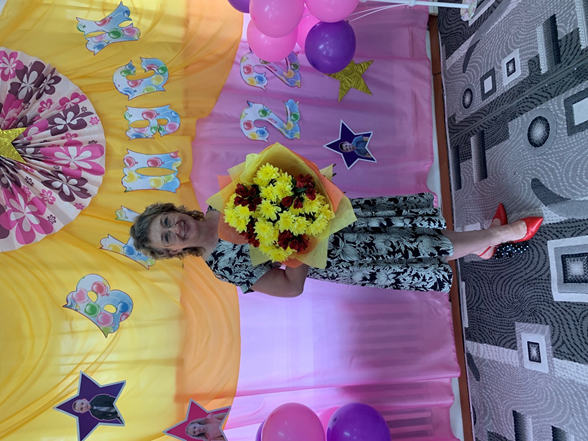 Антипова 
Лариса Георгиевна  
воспитатель
МБДОУ         
« Филимоновский  детский сад»
Образование:  высшее
Категория: высшая
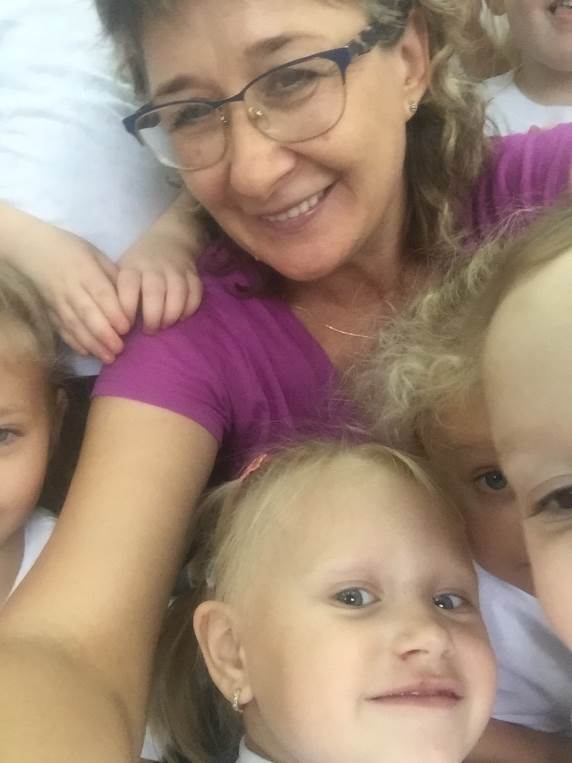 ЛЮБОВЬ К ДЕТЯМ
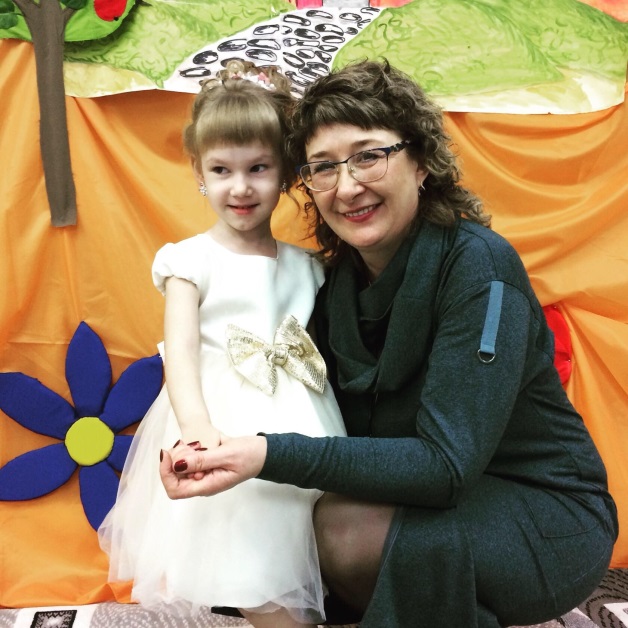 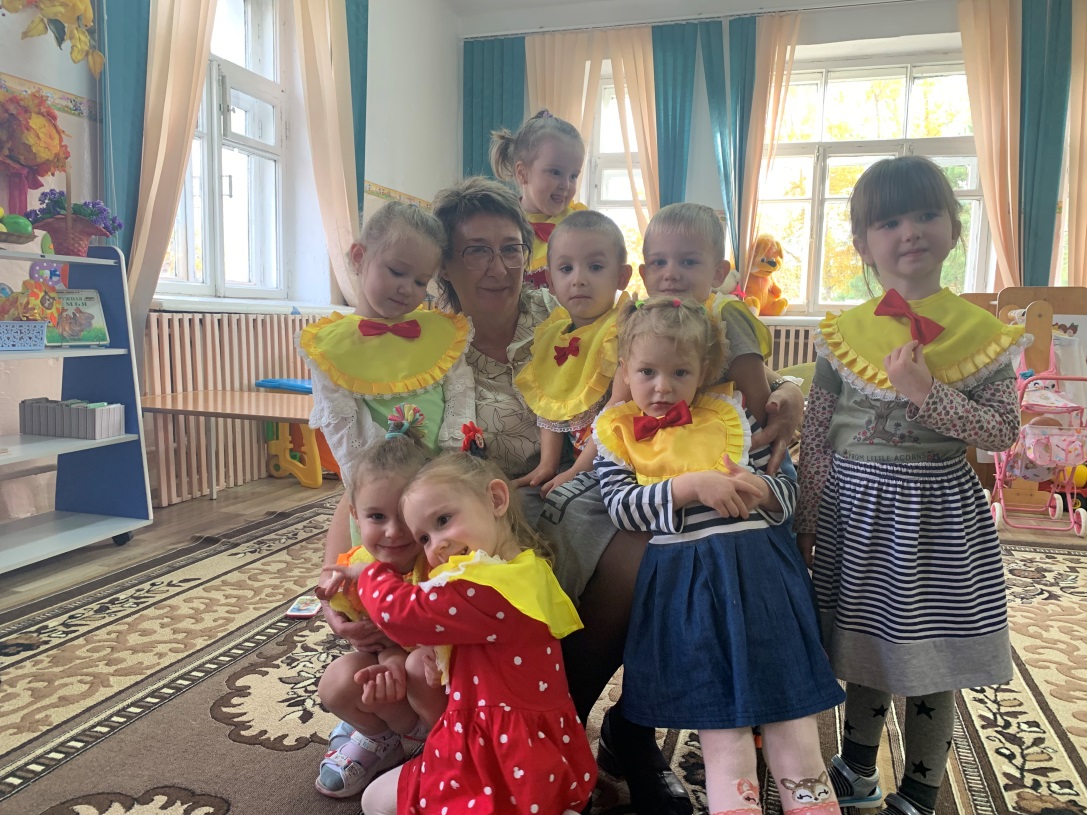 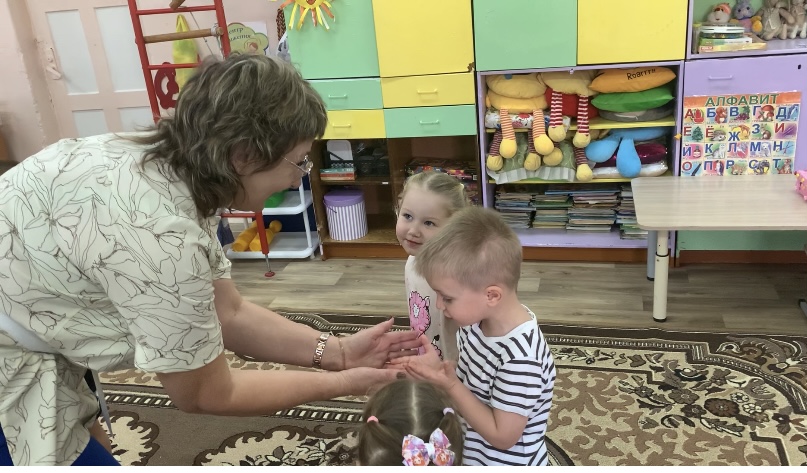 ВЗГЛЯД НА СОВРЕМЕННЫЙ ПОДХОД К ДЕТЯМ
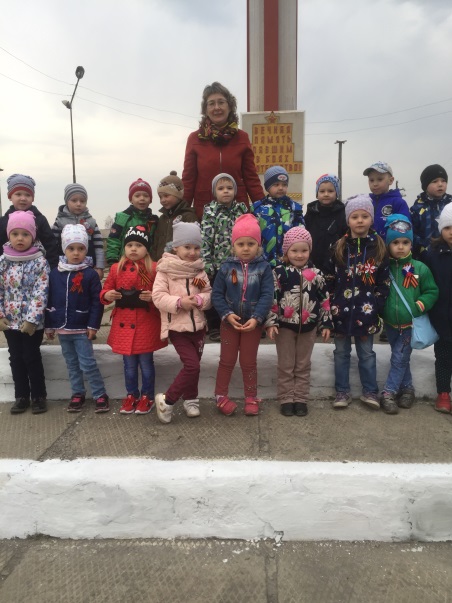 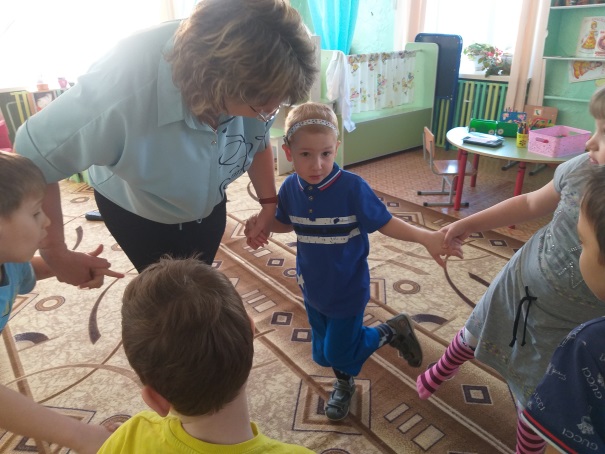 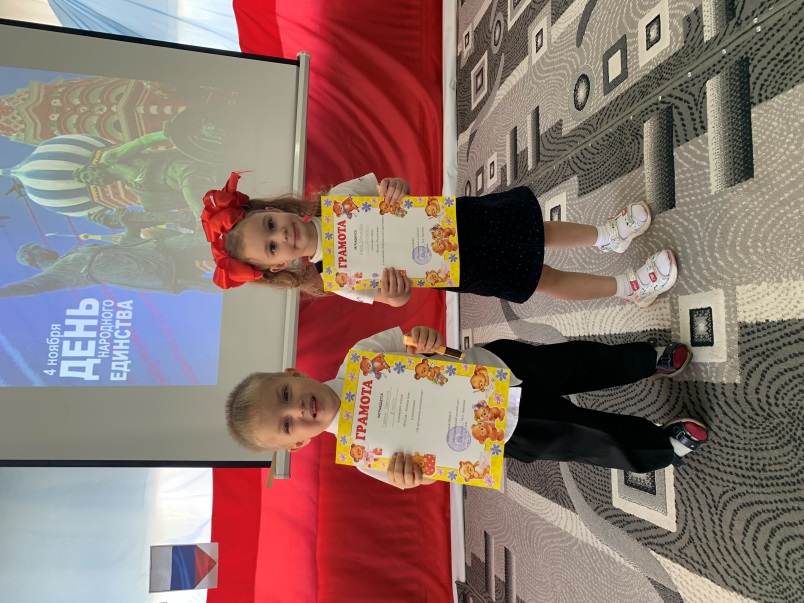 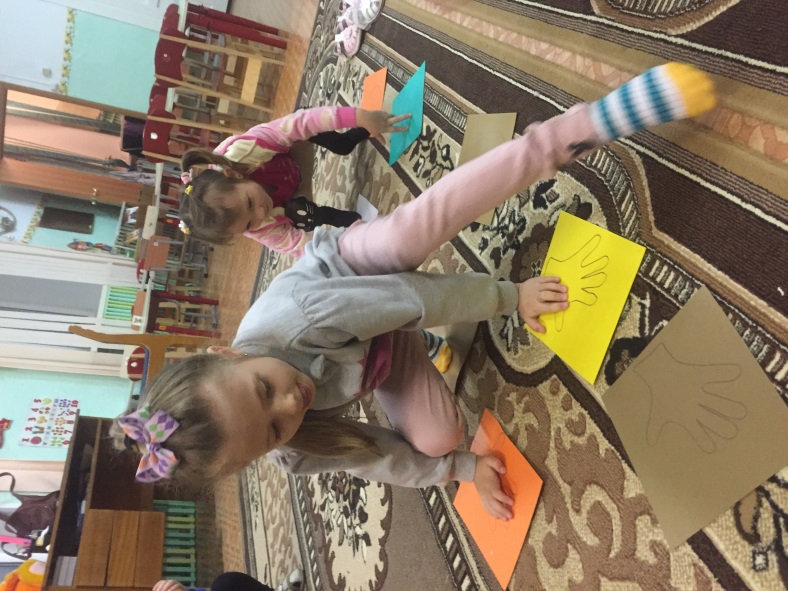 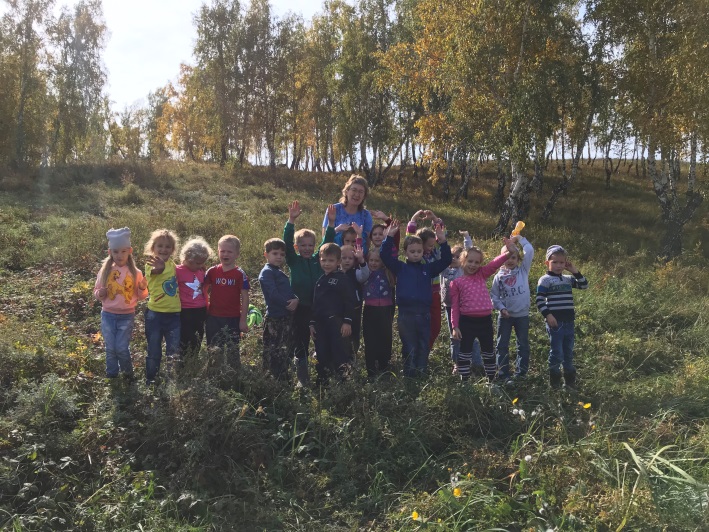 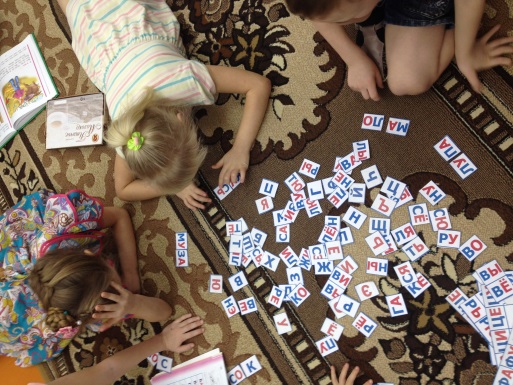 На мой взгляд, современному обществу требуется уже не воспитатель-исполнитель, а воспитатель-исследователь, инициативный, широко образованный, поэтому мне всегда хочется креативно, по-новому преподнести материал, интересно организовать педагогическую работу, предоставить моим детям возможность проявить себя.
ЭФФЕКТИВНОЕ ВЗАИМОДЕЙСТВИЕ С РОДИТЕЛЯМИ
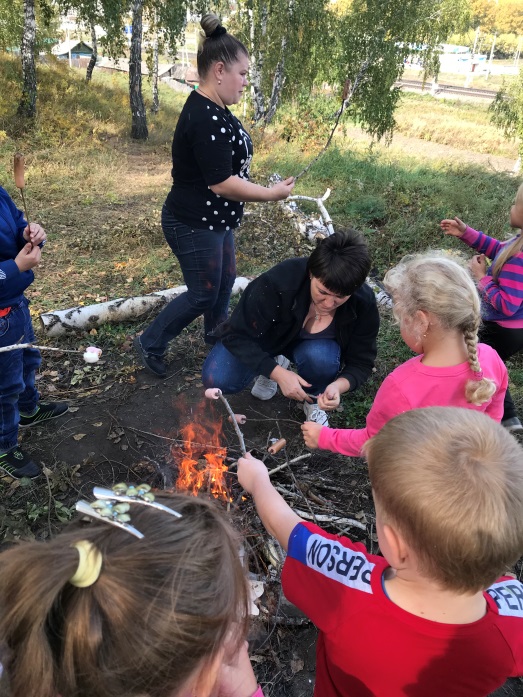 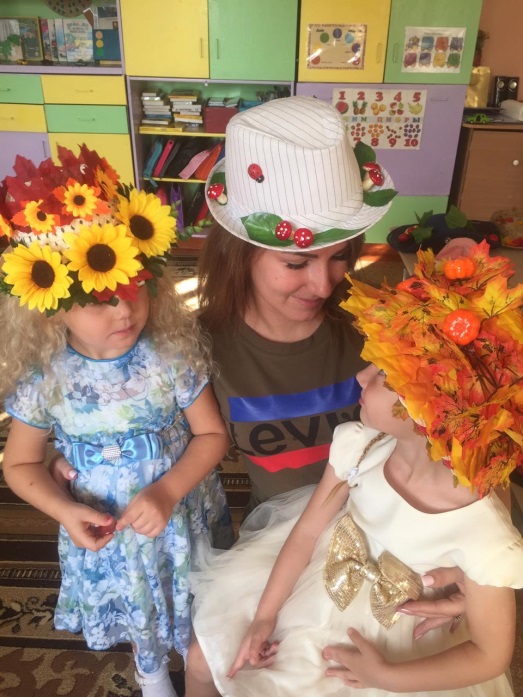 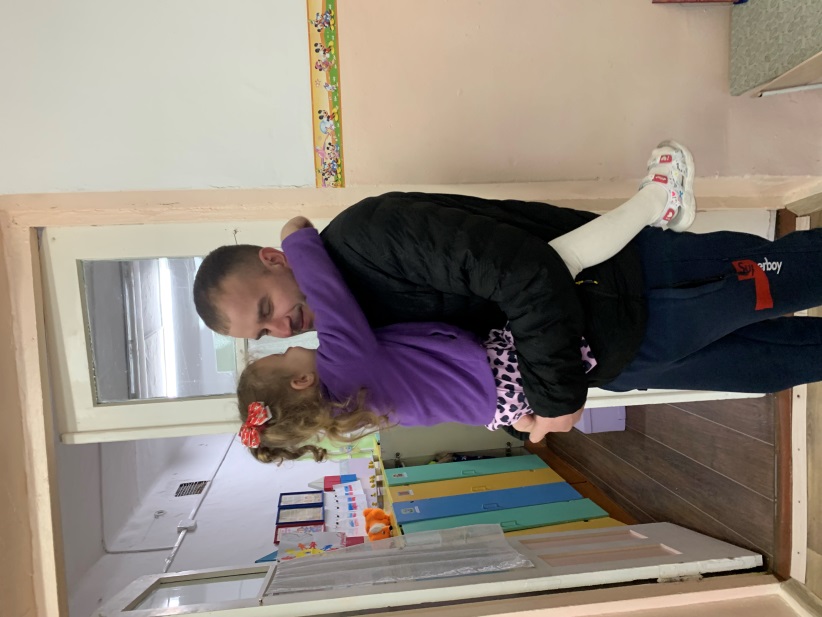 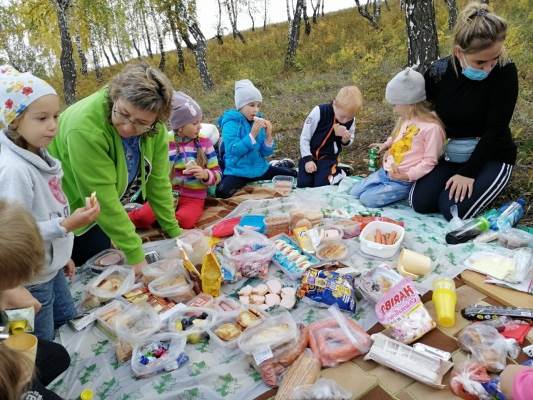 Творческий подход и артистизм педагога
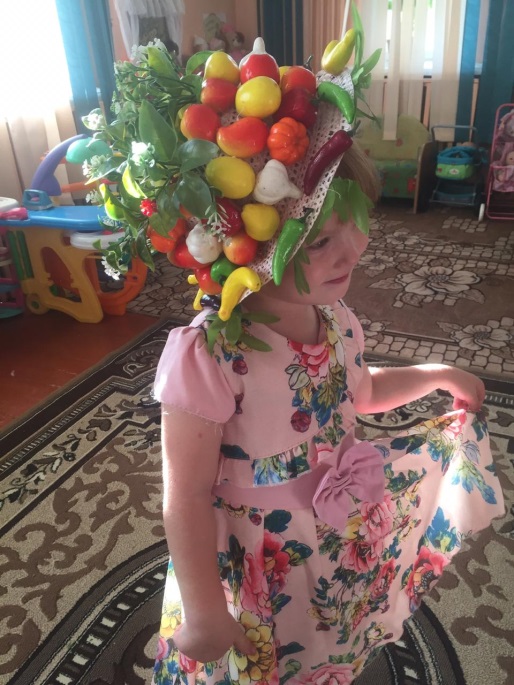 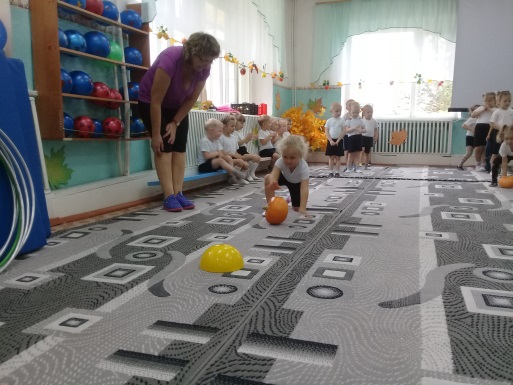 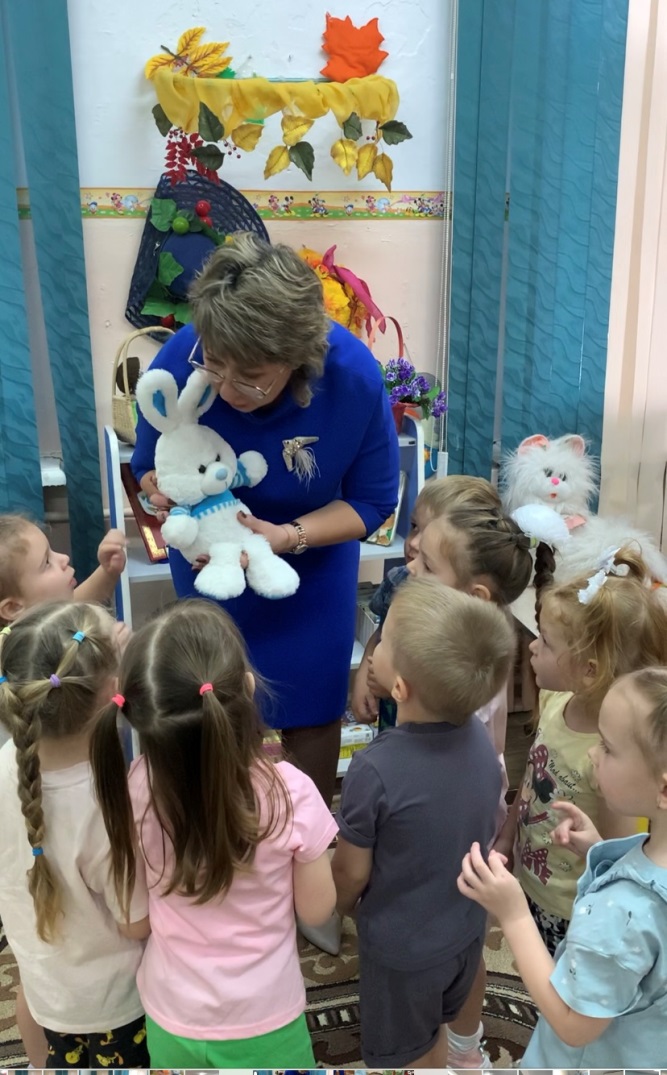 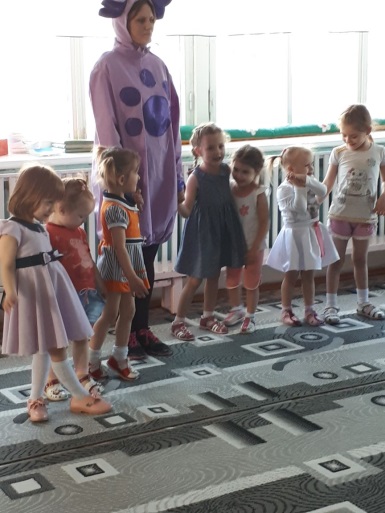 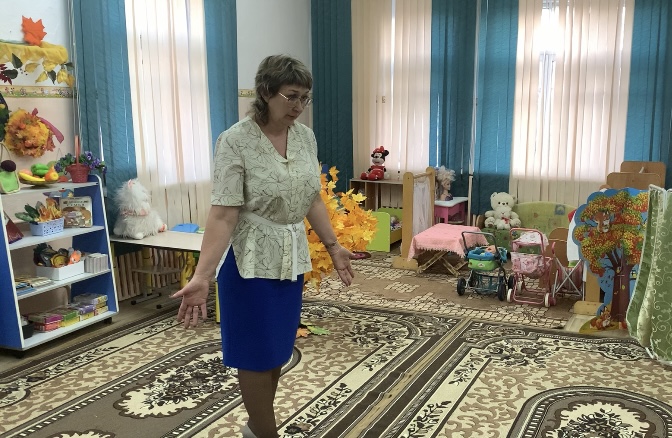 Регулярное повышение своего мастерства
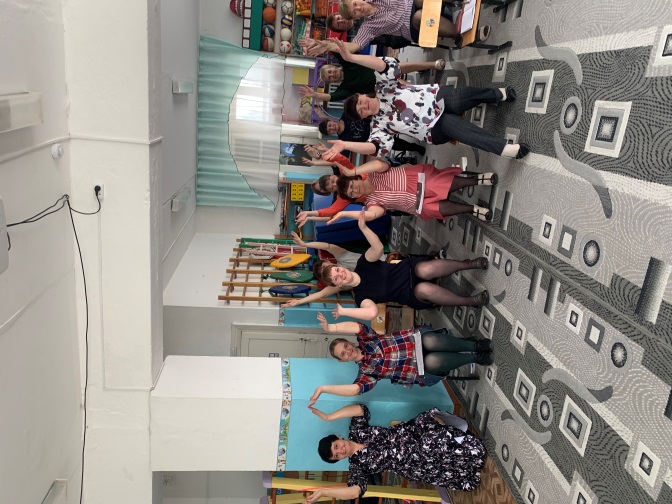 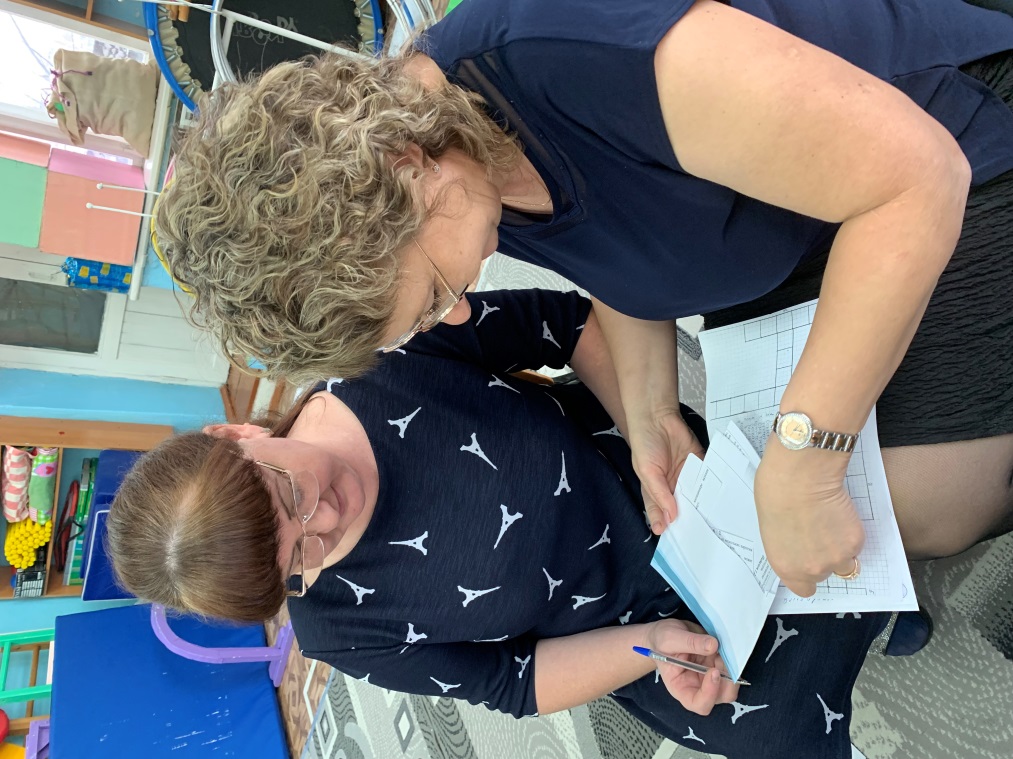 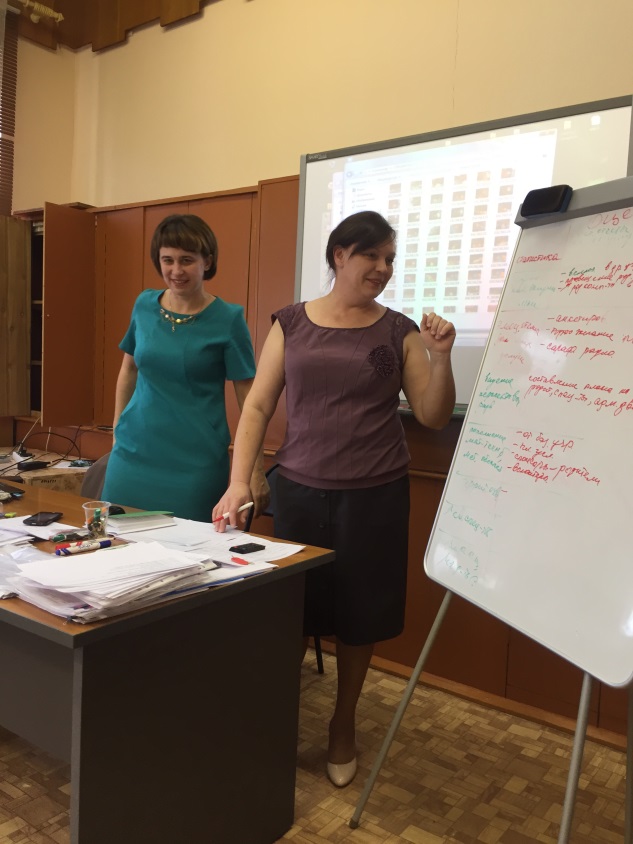 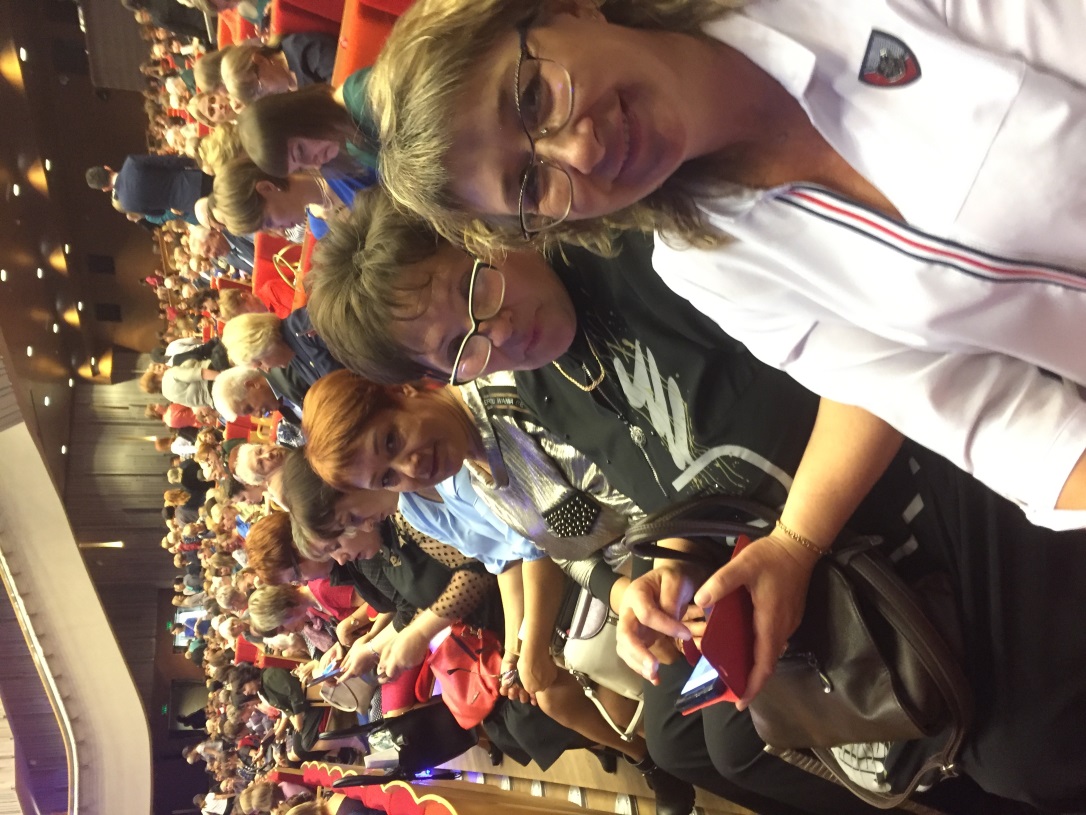 Чтобы выстроить партнерские отношения с детьми, я стараюсь придерживаться следующих  принципов: 
– не быть назойливой, ведь у каждого есть свои интересы;
 – давать детям больше самостоятельности;
 – учить быть добрыми друг к другу;
– «раскрыть» каждого ребенка: его интересы, особенности;
 -  улыбаться чаще, от этого в группе светлее;
 – быть самой собой; 
 – уметь признавать, что я не все знаю, и вместе с детьми искать ответ.
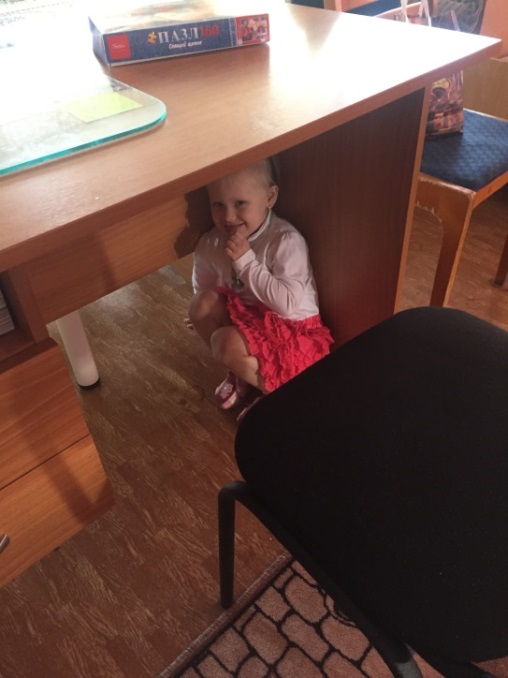 Любовь к профессии
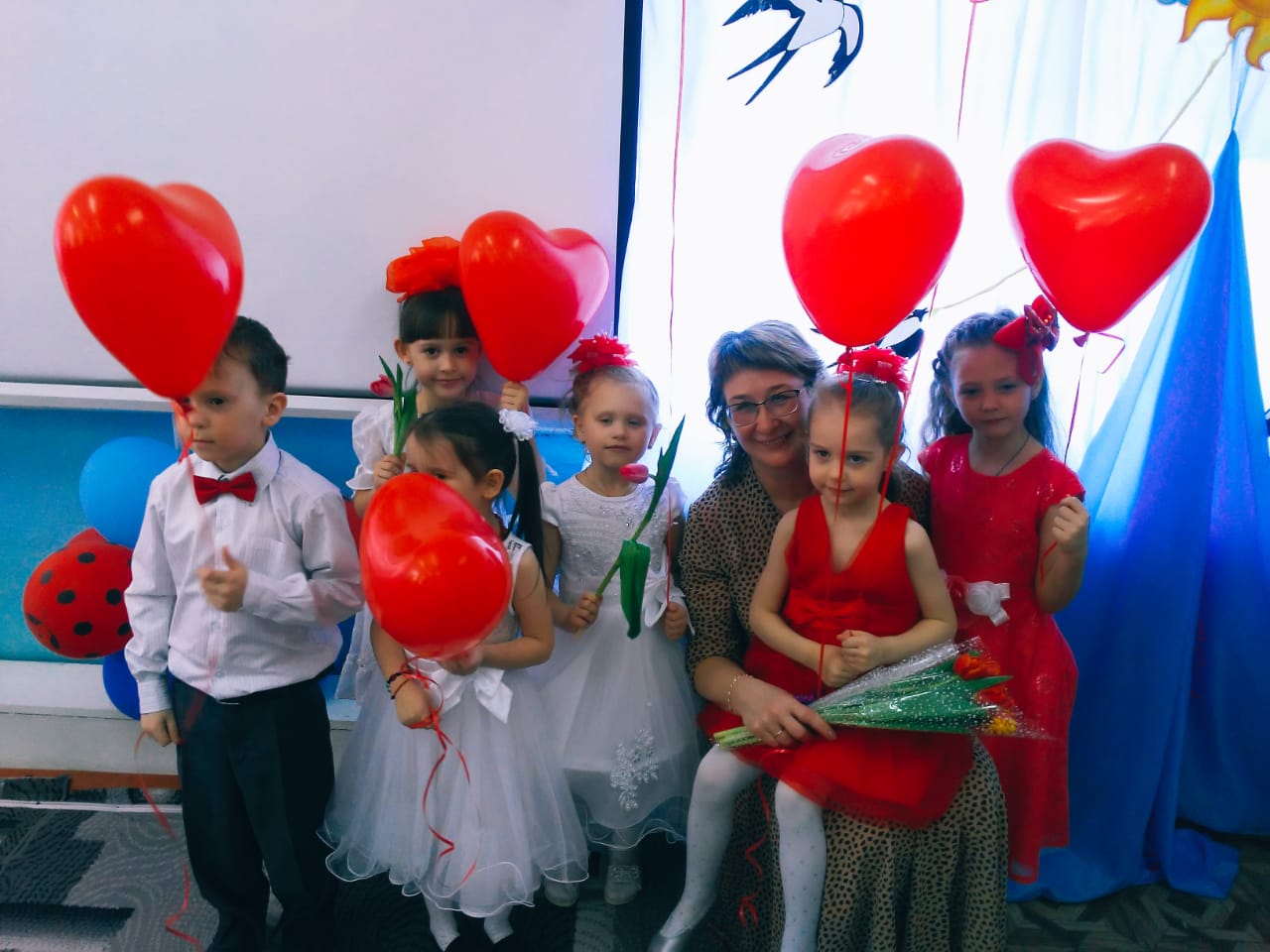 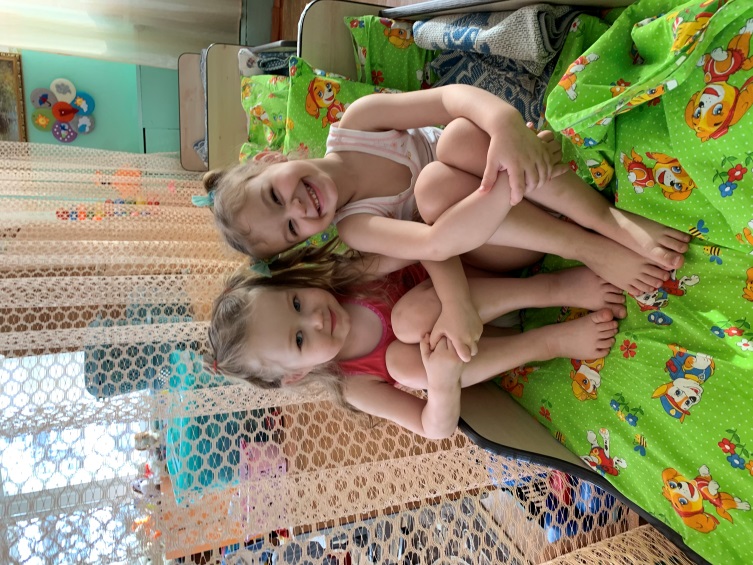 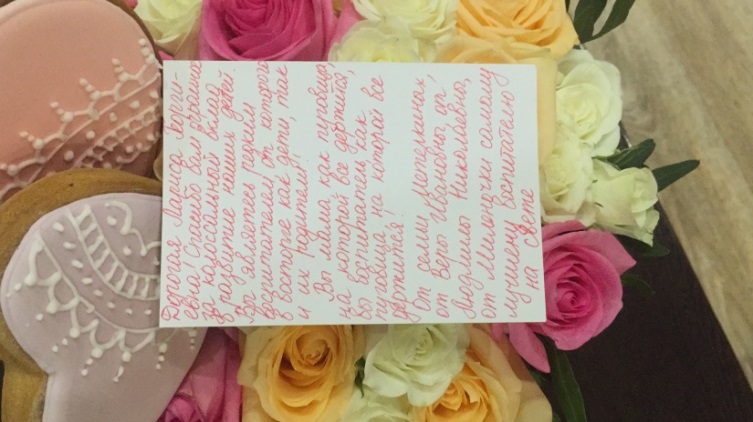 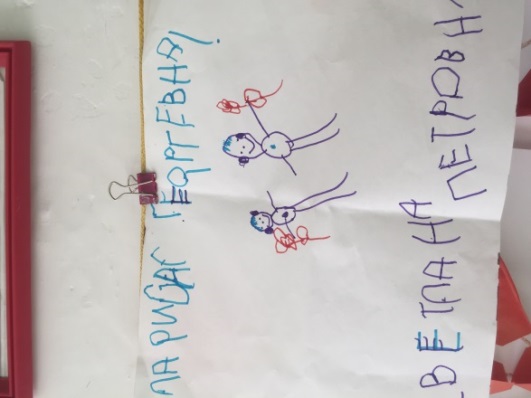 Какими я вижу результаты своей деятельности?
Это ребёнок, который желает узнать новое, интересное; уверенный в себе и в своих возможностях, имеющий адекватную самооценку, умеющий сопереживать  другому. 
Успех ребенка – это успех моей работы, успех моей жизни! А жизнь становится прекрасной, когда работа приносит удовольствие!